Interpreting               		   Test Results & Reports
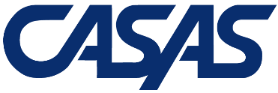 Module 4
Module 4: Interpreting Test Results and Reports
Interpreting Test Results and Reports
Module 1. Implementation Basics
Module 2. CASAS eTests Implementation 
Module 3. Paper Test Implementation
Module 4. Interpreting Test Results and Reports
:
*Testers must complete at least two modules, including Module 1.
Module 4: Interpreting Test Results and Reports
2
Integrated System Approach
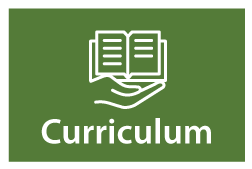 Basic Skills Content Standards and CASAS Competencies

Reading, Listening, Math Assessments Paper or computer-based testing (eTests)

QuickSearch Online – free resource to find instructional material titles

TOPSpro Enterprise (TE) – data accountability software to score and track student test scores and generate reports
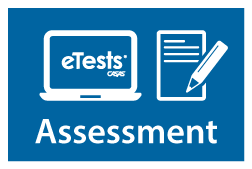 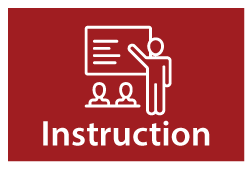 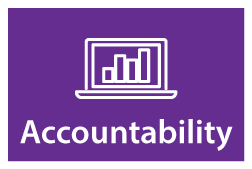 Module 4: Interpreting Test Results and Reports
3
[Speaker Notes: CASAS is an integrated system. This module covers how to interpret test results and reports to guide instruction. The other 3 modules cover other aspects of the CASAS system.]
Module 4: Interpreting Test Results & Reports Agenda
Purpose: 
To provide information and strategies to understand and interpret test results from CASAS assessments. 

Agenda
The foundation of the CASAS system:
College and Career Readiness Standards (CCR)
CASAS Content Standards
CASAS Competencies
Task Areas
Interpretation of reports with test results
Quick Search Online
Module 4: Interpreting Test Results and Reports
4
[Speaker Notes: Testing for Accountability is not the primary reason or a good reason for testing. 
Because of the time it takes to test, it is important for teachers and students to both benefit from testing.
The test results have value for both the learner and teacher.]
CASAS test items measure basic language and math skills in realistic, everyday life and workplace contexts.
Test items address: 
content standards
competencies
task areas
Module 4: Interpreting Test Results and Reports
5
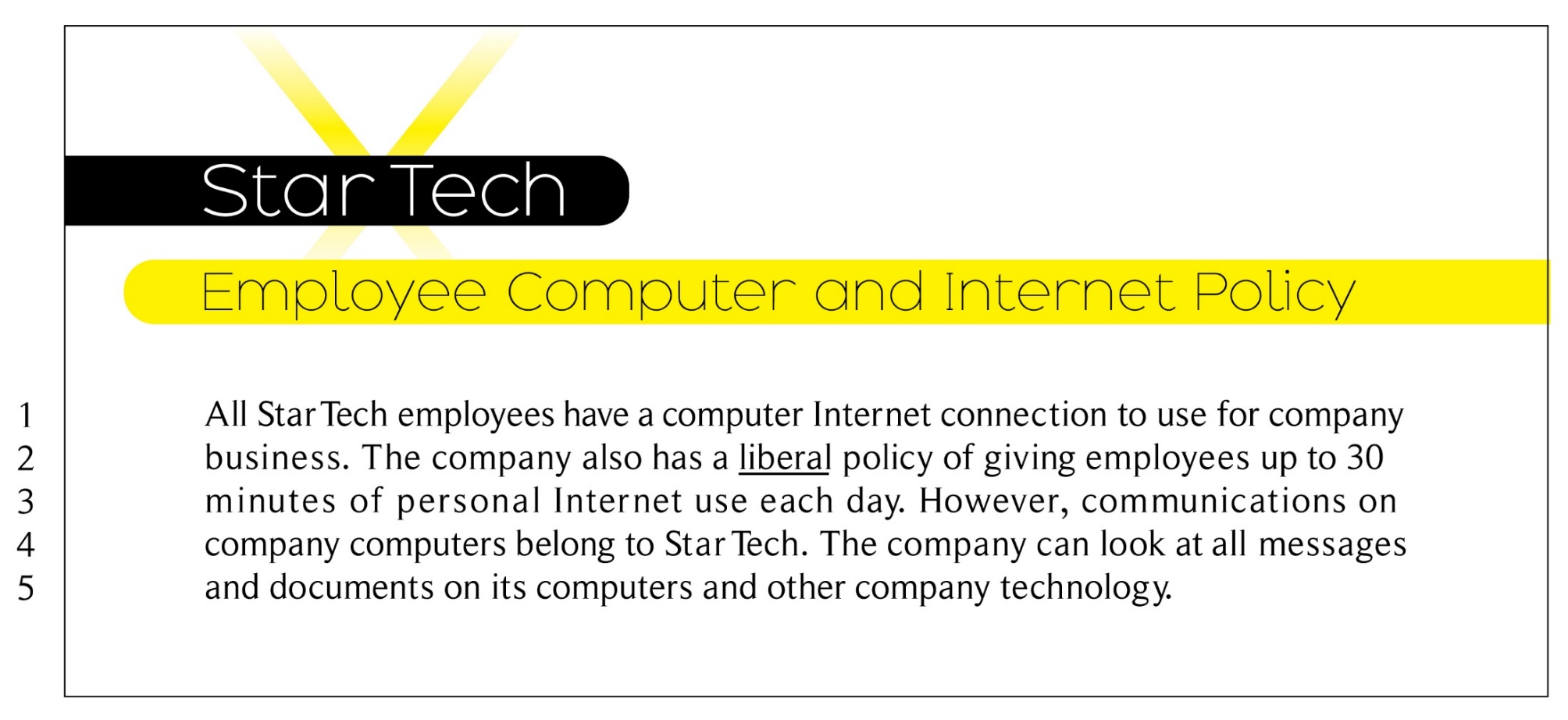 In line 2, which word means the same as the underlined word liberal in this announcement?

generous
radical
traditional
widespread
Module 4: Interpreting Test Results and Reports
6
[Speaker Notes: Test item example.]
Content Standards
Academic skills in language and mathematics
Module 4: Interpreting Test Results and Reports
7
College and Career Readiness (CCR) Standards*
Key Goals: 
Ensure core college and career readiness requirements for adult learners are represented but also keep the overall content demands manageable
Include standards that are:
relevant to preparing adult students for success in higher education and training programs 
most important for adult learners

*College and Career Readiness (CCR) Standards for Adult Education – 
published by the U.S. Department of Education, Office of Career, Technical, and Adult Education (OCTAE) - April 2013.
Module 4: Interpreting Test Results and Reports
8
Example of CCR Reading Standard
CCR Anchor 4: Interpret words and phrases as they are used in a text, including determining technical, connotative, and figurative meanings, and analyze how specific word choices shape meaning or tone.
Module 4: Interpreting Test Results and Reports
9
[Speaker Notes: Each of these standards is then broken down into 5 level descriptors addressing the application of the standard at each level. Here you have CCR Reading Anchor 4 and level descriptors for 5 CCR levels, A to E. Level E has been truncated because of length.]
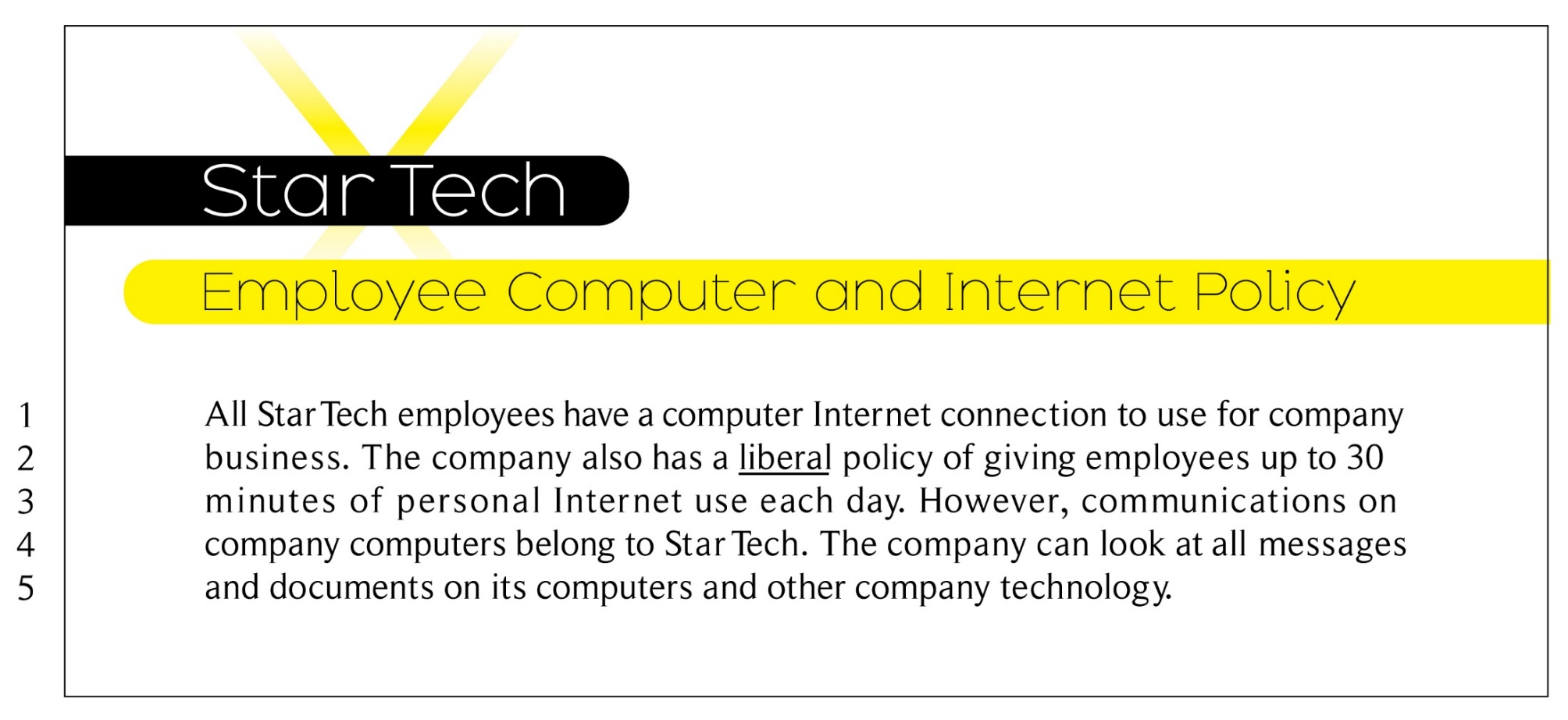 In line 2, which word means the same as the underlined word liberal in this announcement?

generous
radical
traditional
widespread
CCR Standard

R4.B, C:  Interpret words and phrases 	  in a text
Module 4: Interpreting Test Results and Reports
10
[Speaker Notes: Refer back to slide 9 for specific descriptions of R4.  CCR levels B and C]
CASAS Reading Standards Categories
RDG 1 - Foundational Literacy

RDG 2 - Language and Vocabulary

RDG 3 - Reading Comprehension Skills and Strategies

RDG 4 - Higher Order Reading Skills and Strategies

RDG 5 - Higher Order Reading Skills and Strategies – 		Literary Texts Only
Module 4: Interpreting Test Results and Reports
11
CASAS Reading Standards example
RDG 2  Language and Vocabulary
Module 4: Interpreting Test Results and Reports
12
[Speaker Notes: Example of how CASAS Reading Standards Categories are further defined within the category, NRS level, and CASAS Instructional Level.
CCR standards aligned to each CASAS Standard are noted in brackets. For example RDG 2.2 is aligned to CCR standards  L6. at CCR levels A, B and R4. at CCR level A]
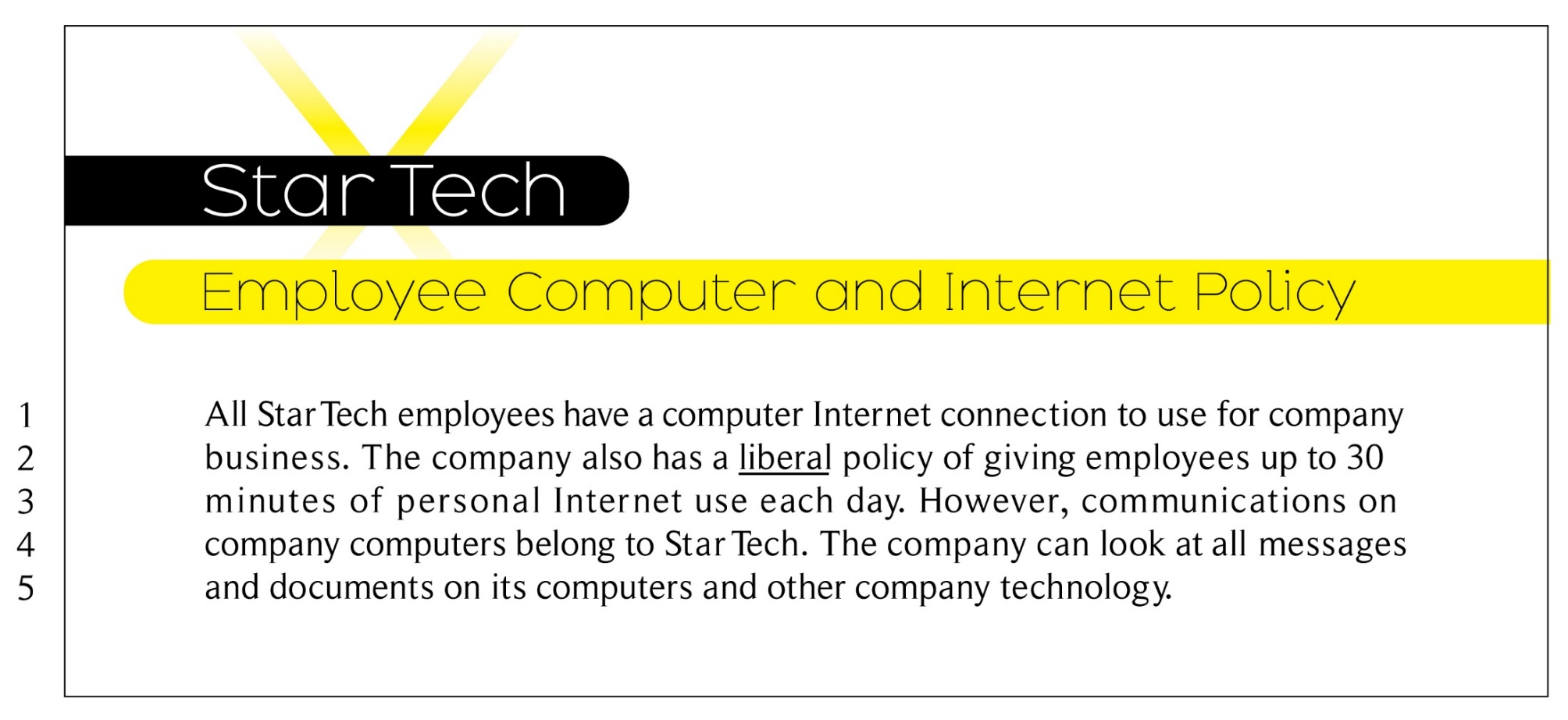 In line 2, which word means the same as the underlined word liberal in this announcement?

generous
radical
traditional
widespread
CASAS Reading Standard

RDG 2.8 - Interpret multiple-meaning words
Module 4: Interpreting Test Results and Reports
13
[Speaker Notes: Test item example.]
CASAS Reading Standards – CCR Alignment
CCR Anchor R4: Interpret words and phrases as they are used in a text, including determining technical, connotative, and figurative meanings, and analyze how specific word choices shape meaning or tone.
Module 4: Interpreting Test Results and Reports
14
[Speaker Notes: CCR standards aligned to each CASAS Standard are noted in brackets. 
For example RDG 2.8 is aligned to CCR standards  L4. at CCR Levels A, B, C, D, E and  R4. at CCR Levels A, B, C, D, E]
Competency
The functional life skills context in which the learning objective is being measured
Module 4: Interpreting Test Results and Reports
15
CASAS Competency Categories
0.  Basic Communication
 Consumer Economics
 Community Resources
 Health
 Employment
 Government and Law
 Math
 Learning and Thinking Skills
 Independent Living
Module 4: Interpreting Test Results and Reports
16
CASAS Competencies – example
4.  Employment
4.6 Communicate effectively in the workplace 
	4.6.1 	Follow, clarify, give, or provide feedback to instructions; 			give and respond appropriately to criticism 
	4.6.2 	Interpret and write work-related correspondence, including 		notes, memos, letters, and e-mail 	
	4.6.3	 Interpret written workplace announcements and notices 			(see also 4.4.3) 
	4.6.4 	Report progress on activities, status of assigned tasks, and 			problems and other situations affecting job completion
	4.6.5 	Select and analyze work-related information for a given 			purpose and communicate it to others orally or in writing
Module 4: Interpreting Test Results and Reports
17
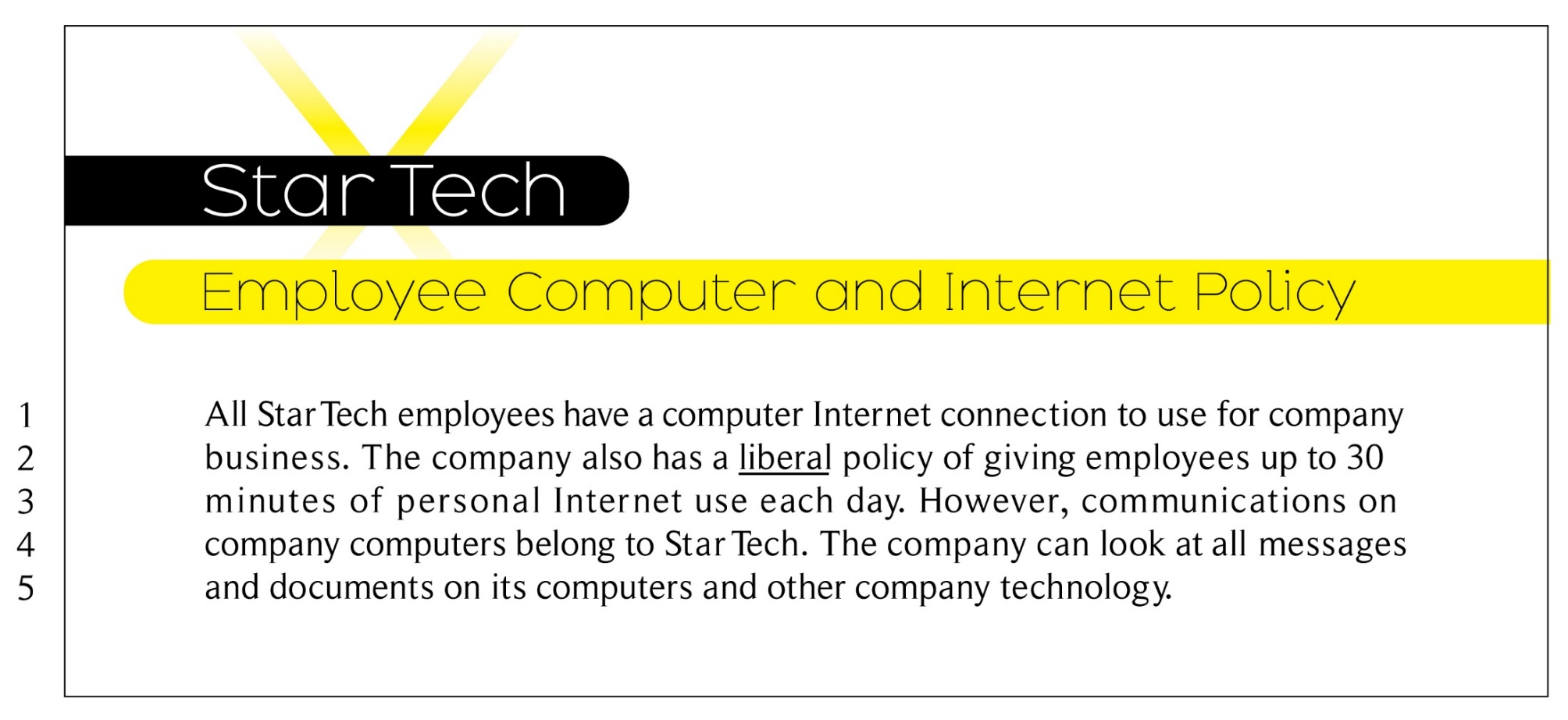 In line 2, which word means the same as the underlined word liberal in this announcement?

generous
radical
traditional
widespread
CASAS Competency

4.2.4  Interpret employee handbooks, personnel policies, and job manuals.
Module 4: Interpreting Test Results and Reports
18
[Speaker Notes: Test item example.]
Task Area
Format of the test item prompt
Module 4: Interpreting Test Results and Reports
19
Reading Task Area Categories
1 - Forms
2 - Charts, tables, graphs, etc.
3 - Text
4 - Signs, ads, labels, etc.
5 - Measurement scales and diagrams
Module 4: Interpreting Test Results and Reports
20
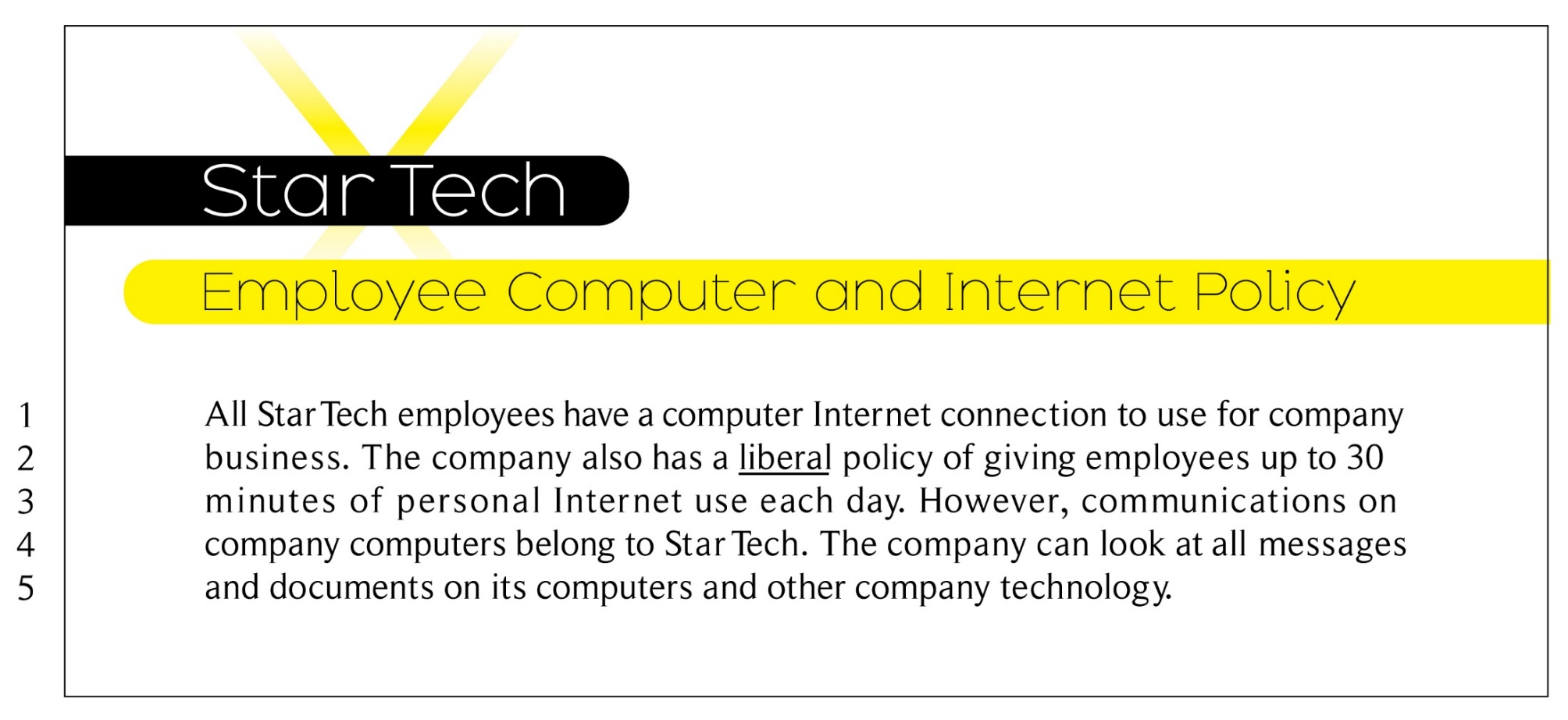 In line 2, which word means the same as the underlined word liberal in this announcement?

generous
radical
traditional
widespread
Reading Task Area

3 - Text
Module 4: Interpreting Test Results and Reports
21
[Speaker Notes: Test item example.]
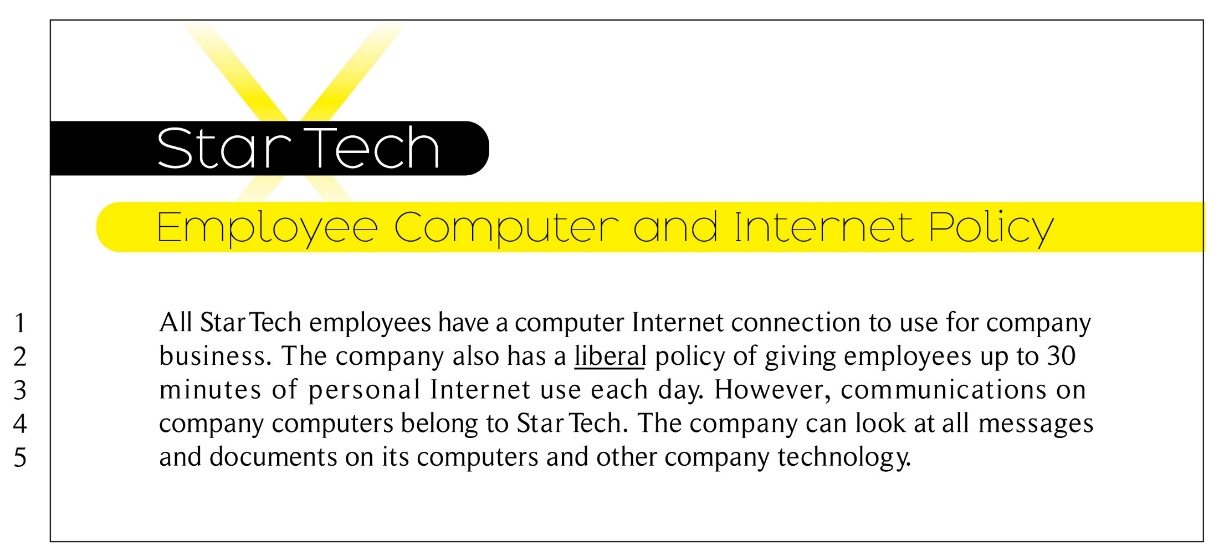 In line 2, which word means the same as the underlined word liberal in this announcement?

generous
radical
traditional
widespread
CCR Standard:  R4.B, C - Interpret words and phrases in a text

CASAS Content Standard:  RDG 2.8 - Interpret multiple-meaning words

CASAS Competency:  4.2.4 - Interpret employee handbooks, personnel policies, and job manuals.

Reading Task Area:   3 - Text
Module 4: Interpreting Test Results and Reports
22
[Speaker Notes: Test item example.]
In Summary…
Content Standards, Competencies, and Task Areas create the foundation of the CASAS System. 

Separately, they provide: 

basic skills for successful attainment of learning objectives 

life and work skills contexts

a variety of visual prompts
Module 4: Interpreting Test Results and Reports
23
Activity 1 – Practice with Content Standards, Competencies, and Task Areas
Look at Activity 1 in your Activity Packet. 
For the sample item on page 1, use the information on pages 2 - 7 in the Activity Packet and on slide 20 in the Power Point to determine:

CCR Standard
CASAS Content Standard
CASAS Competency Standard
Task Area
Module 4: Interpreting Test Results and Reports
24
[Speaker Notes: Answers to Activity 1 – pages 2 – 7 in the Activity Packet:

CCR Standard	  	R1. C	
CASAS Content Standard	RDG 4.4
CASAS Competency Standard	4.1.2
Task Area 		(1) Forms]
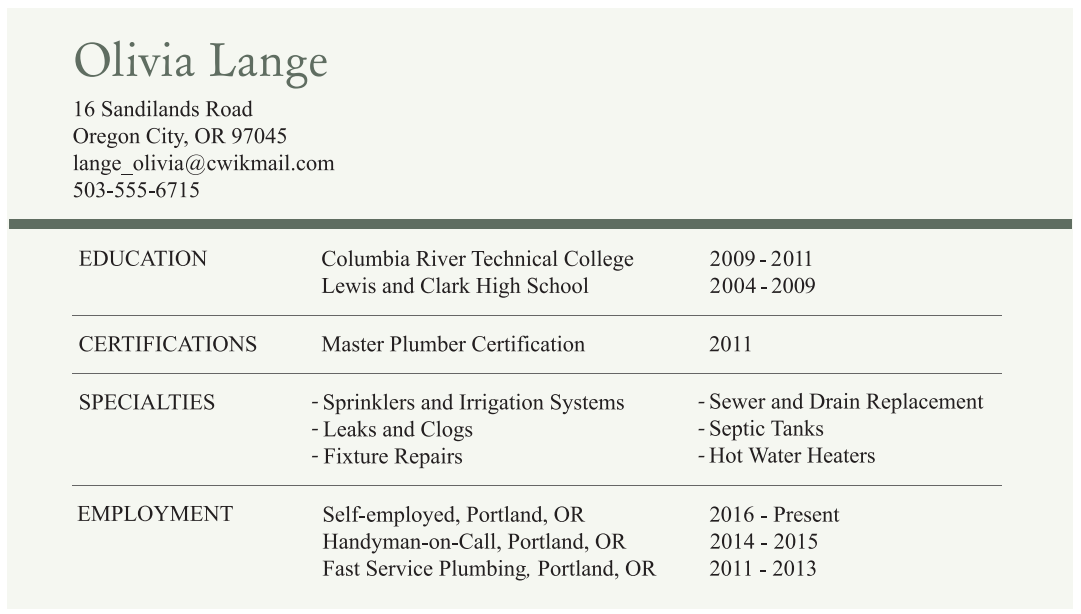 Based on Olivia’s resumé, she would most likely be hired to repair a _____.

broken lawnmower
broken windowpane
slow-draining sink
slow-running computer
Module 4: Interpreting Test Results and Reports
25
Assessments: Levels & Forms
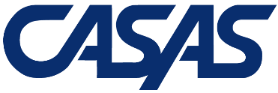 CASAS assessments cover from Beginning Literacy to transition to post-secondary: Level A (beginning), B, C, to Level D (advanced)
Forms are color-coded by CASAS in all series.
Two alternate forms at each level (e.g., Level B is 903 & 904; 904 is NOT a higher level test than 903. Both tests have the same level of difficulty.
5 points on the CASAS scale is an average gain for students that attend for 70 – 100 hours..
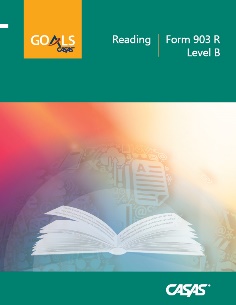 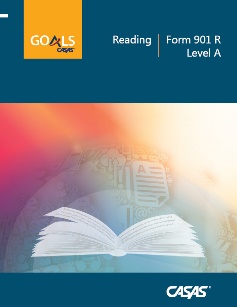 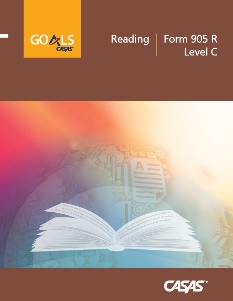 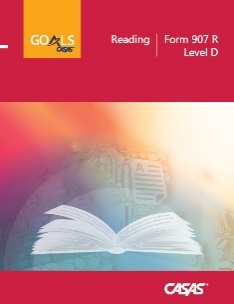 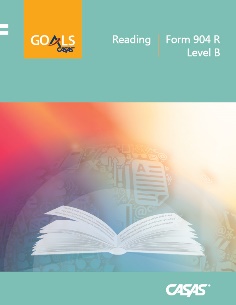 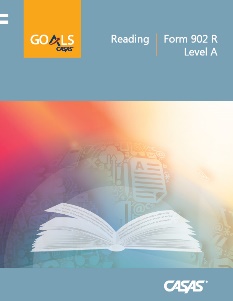 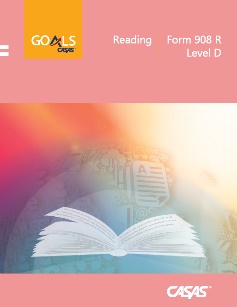 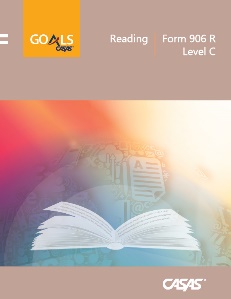 Module 4: Interpreting Test Results and Reports
26
[Speaker Notes: Note Colors for levels
A level – Blue
B Level – Green
C Level – Brown
D Level - Red]
Sample Test Items			Activity
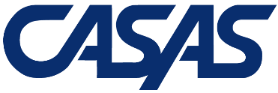 Review and compare sample test items. Sample eTests and paper test formats are available at www.casas.org:
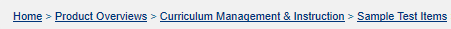 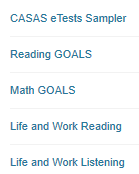 Use sample test items to:
familiarize and give students practice with CASAS items
make future testing go more smoothly
help reduce student test-taking anxiety
Module 4: Interpreting Test Results and Reports
27
[Speaker Notes: ACTIVITY – 

Option 1   Print and pass out 1 set of Sample Test Items (Levels A, B, C and D) to small groups. (You may choose which test series to include.)

https://www.casas.org/product-overviews/curriculum-management-instruction/sample-test-items/reading-goals

Option 2 – If the training room has internet connection, you can demonstrate any of the sample test items by going to:

https://www.casas.org/product-overviews/curriculum-management-instruction/sample-test-items/reading-goals or

https://casasportal.org/eTests

Option 3 – If the training room has internet connection and participants have laptops, they can find and review sample items.

Ask participants to browse through the forms.

ANSWER: Going from A to D, the items get more difficult; questions use more advanced language; reading passages are longer]
Instructional Reports
Module 4: Interpreting Test Results and Reports
Types of Instructional Reports
Score Reports and Test History
Personal Score Report
Student Test Summary Report
Learning Gains Report

Skill Reports
Content Standard Performance
Competency Performance
Individual Skills Profile
Module 4: Interpreting Test Results and Reports
29
[Speaker Notes: Reports from TE Online are available for instructors to generate for individual students and for their class.
The Data Manager/Test Admin can give teachers Access Rights to see their own class information.

This module focuses on reports that instructors most commonly use.

Score Reports are generated from TE.
Skill Reports can be generated from TE or generated manually using templates in the Test Administration Manuals.]
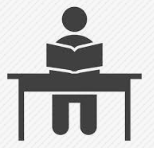 Score Reports
Personal Score Report
	gives a summary of the student’s results	on a given test form
Module 4: Interpreting Test Results and Reports
30
[Speaker Notes: This is a report in eTests, but also can be generated in TE to show the student.]
Personal Score Report
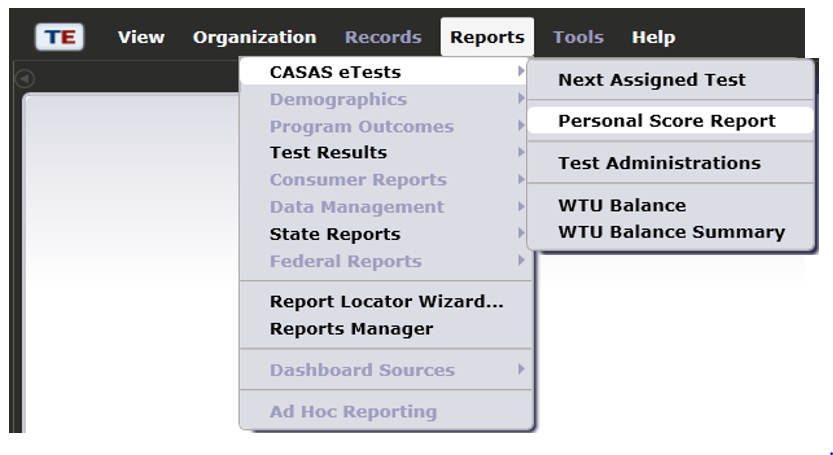 Module 4: Interpreting Test Results and Reports
31
[Speaker Notes: The CASAS eTests “Reports” category gives you access to reports from web-based testing. 

Personal Score Report
This report appears at the end of every eTests test administration. It can also be accessed from TOPSpro Enterprise (TE).]
Personal Score Report
Page 1 of 1
PSR
01/01/2019
15:36:29
Jennifer Lee
Agency:  
Site:
4908 – Rolling Hills Adult School (RHAS)  11 – RHAS: North City
Class:  Teacher:
220 - ABE  
N/A
263

6

248
5
238
ABE Level 3
4
227
NRS Level
Understands common vocabulary on familiar subjects. Locates  specific information in short familiar text and in ordered lists.
Interprets a variety of simple forms in common life and work contexts.
Understands simple written instructions. Understands basic terms in  common computer applications.
220
3
216
2
203
Module 4: Interpreting Test Results and Reports
32
1
165
Raw Scores and Scale Scores
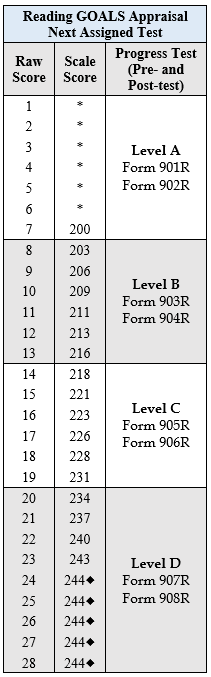 Raw Score: the number of questions a student answers correctly

Scale Score: converts a student's raw score on a test to a common scale that allows for comparison between students.

Each test form has its own Raw to Scale Score chart. 

For example, a raw score of 12 is a scale score of 213

https://casasportal.org/eTests
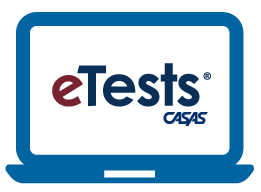 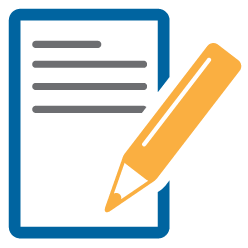 Module 4: Interpreting Test Results and Reports
33
[Speaker Notes: Converting the Raw Score to scale scores

Remember, the raw score is the number correct on the test. But this is not the score you will use. You will use a “scale score”. 
Convert the raw score to a scale score using a chart like this one. 

NOTE – eTests automatically scores each test and calculates the raw and scale score.]
Skill Level Descriptors
The Skill Level Descriptors provide general information on how to interpret a learner’s scale score with respect to the common job-related and life skill tasks.
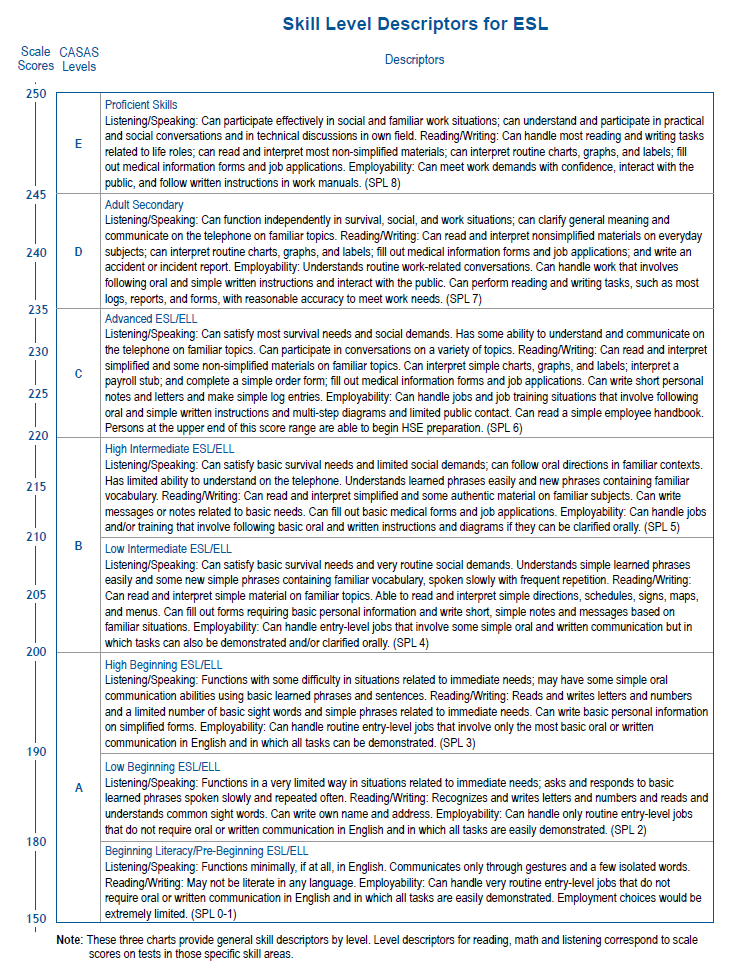 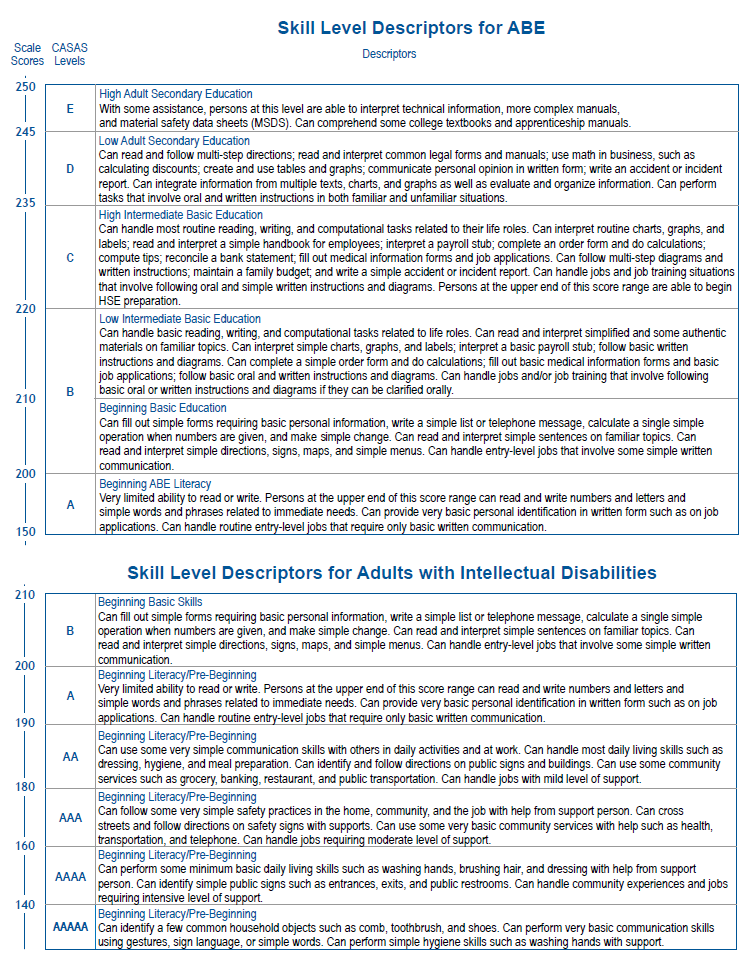 Module 4: Interpreting Test Results and Reports
34
[Speaker Notes: See Activity Packet - pages 8 and 9 for full size

Skill Level Descriptors
These are available online at www.casas.org. 

Each test modality (e.g., reading, listening) measures the ability of a student for the skill tested. You should not assume student’s writing and speaking skills are the same as their reading skills. 
 
CASAS scores from more than one modality should not be averaged.  
Testing reading skills?  Only the reading descriptors apply.]
Score Reports
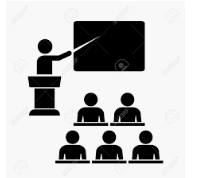 Student Test Summary Report

lists all tests, scores and test hours of instruction
Module 4: Interpreting Test Results and Reports
35
[Speaker Notes: This report can be generated for students tested or for a given class.]
Student Test Summary Report
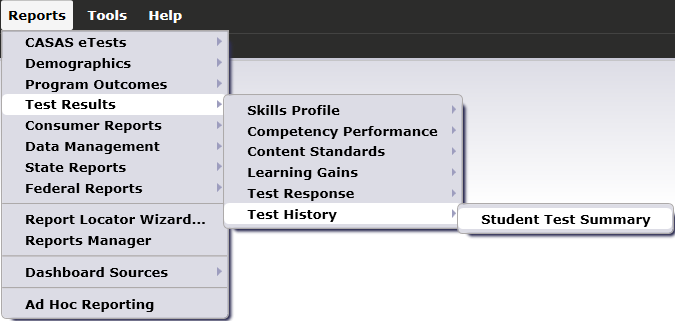 Module 4: Interpreting Test Results and Reports
36
[Speaker Notes: Test History
Student Test Summary]
Student Test Summary
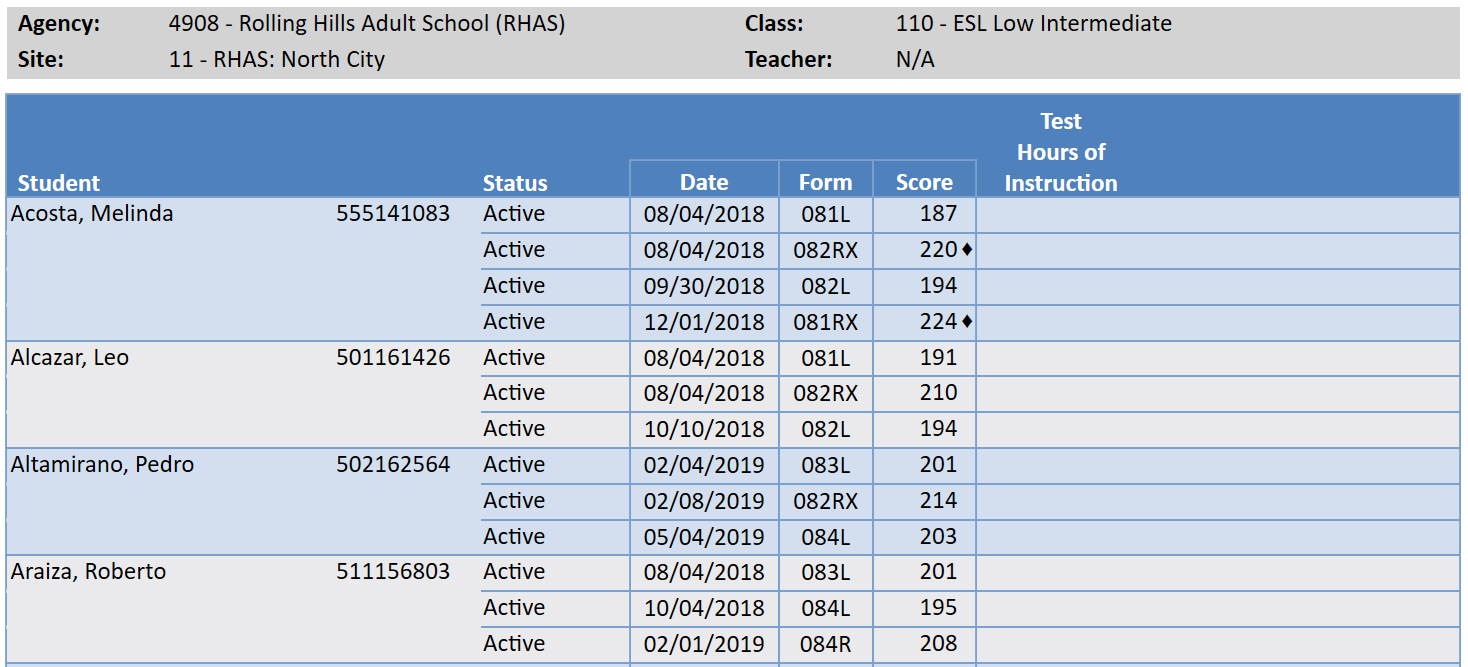 Module 4: Interpreting Test Results and Reports
37
[Speaker Notes: • Tracks test administrations, or limit display to show only tests administered to one class.
• Identifies all tests related to a student.
• Identifies students who have not tested, or who have taken a pretest but not a post-test.
• Identifies inaccurate and conservative estimate test scores.


Access TE: Reports > Test Results > Test History > Student Test Summary
In General Settings > Special Options, set Display Class Based On > Class Enrollment.
Use the Navigator to select a Class Instance and generate the STS.
The Student Test Summary by Class report lists every student that has taken a test in the selected class and displays test history for each student. 
Tests are listed in test date order for each student.
The report displays test date, the specific test given (Form number), scale score, and cumulative hours of instruction.
The report also identifies test scores below the accurate range with an asterisk (*) and high-end conservative estimate scores with a diamond symbol (). 
How to use:
Identify all tests each student has taken in a class.
Identify test scores that are invalid (asterisk) in a class.
Identify students who have taken a specific test (Form Number) in a class.
Sort tests by form number to see what students have taken each test.]
Score Reports
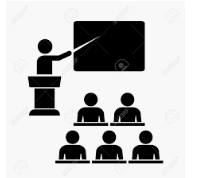 Learning Gains Report

provides a list of student test scores by class and displays learner gains from pretest to post-test
Module 4: Interpreting Test Results and Reports
38
Learning Gains Report
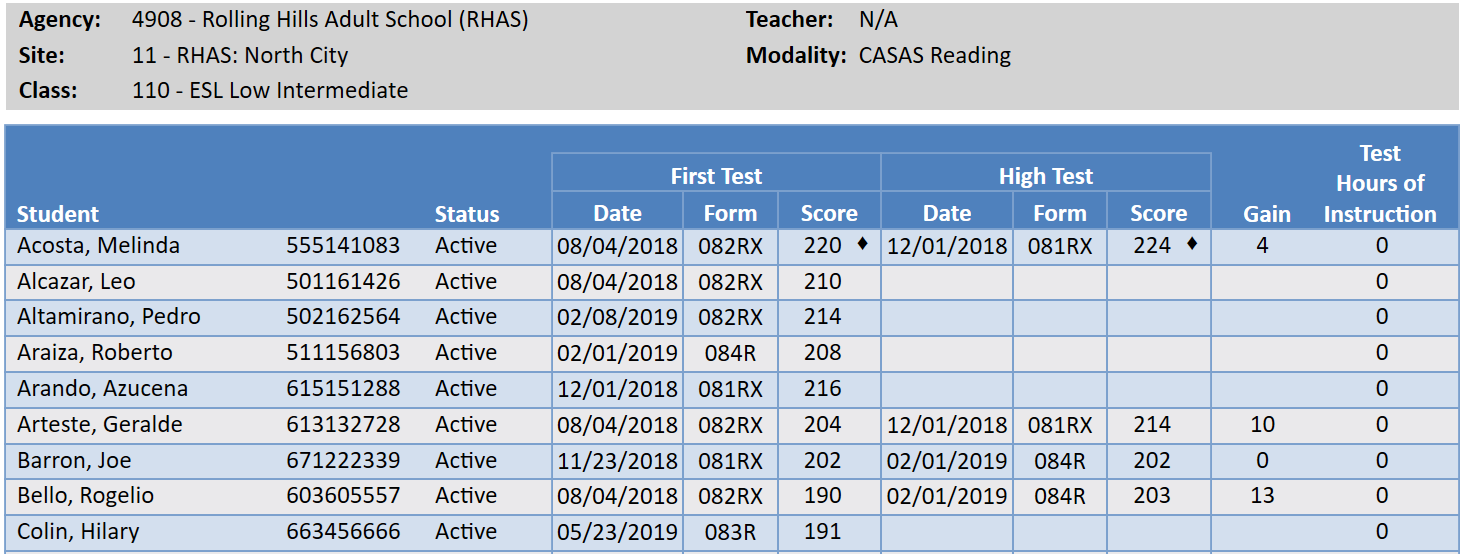 Module 4: Interpreting Test Results and Reports
39
[Speaker Notes: Teachers can note progress by class and by student. 

Access TE: Reports > Test Results > Learning Gains> Student Learning Gains
.
There are several options for this report:
First to Last
Last to First
First to High
First to Second
Highest to First
Last Two Tests]
NRS EFLs/CASAS Reading Score Ranges for ABE/ASE
Module 4: Interpreting Test Results and Reports
40
[Speaker Notes: Relationship to NRS Educational Functioning Levels (EFLs) for ABE and ASE

Agency testing information can be reported to the federal government – US Dept. of Education, Office of Vocational, Adult, and Training Education (OCTAE) or to the US Department of Labor (DOL) via state offices.  The US DOL is the agency that grants the WIOA Title I funding and OCTAE is the agency that grants the WIOA Title II funding to each state. States report how many students are placed at each level and how many students complete an EFL (Educational Functioning Level) in the National Reporting System (NRS). CASAS scale score ranges are aligned to the NRS EFLs.]
Instructional Reports
Skill Reports
Content Standard Performance
Competency Performance
Individual Skills Profile
Module 4: Interpreting Test Results and Reports
41
Targeting Instruction
Use reports to inform instruction, both at the student level and at the class level. 

Reports can help determine which skills to target in your lessons:

	College and Career Readiness Standards 
      CASAS Content Standards
      CASAS Competencies
      Task Areas
Module 4: Interpreting Test Results and Reports
42
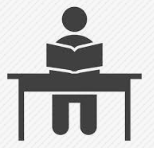 Skill Reports
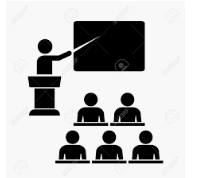 Student Content Standard Performance
 provides detailed information on student test results by
 test item
 CASAS content standard

Content Standard Performance Summary
a class-level report teachers use to target the areas of greatest need for the entire class.
Module 4: Interpreting Test Results and Reports
43
Content Standard Reports
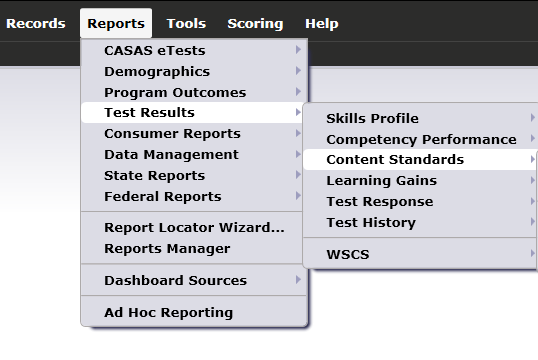 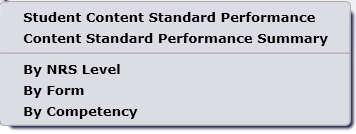 Module 4: Interpreting Test Results and Reports
44
Student Performance
by Test & Content Standard
Page 1 of 1
SCSTC
01/06/2019
23:30:59
Agency:
Site:  Class:  Course:
4908 – Rolling Hills Adult School (RHAS)
11 – RHAS: North City
61392 - Reading Skills 3  
RS3BEE
Form: 
Student:       Perez, Maria
Test Date:     01/06/2019
Raw Score:     19                                  Scale Score:  220
906R - Reading GOALS Level C
	            ID: 123456
Teacher:
Module 4: Interpreting Test Results and Reports
45
[Speaker Notes: Student Performance by Content Standard Report
• This report can be generated in a variety ways to help teachers and students determine where to focus instruction and learning. 
• Students and teachers can determine skills that reflect strengths and those that need improvement. 
• Teachers can focus on these skills in class before post-testing.

Presenter to orient participants to reports.
Who is the student on the report? 
What test did she take?
Raw Score  
Scale Score
How are results presented?

AVAILABLE IN BASIC & ENHANCED TE PACKAGE]
Class -- Content Standard Performance Summary
Class Performance
by Test & Content Standard
Page 13 of 32
SCSSTC4
01/06/2019
23:34:49
Agency:
Site:  Class:  
Course:
4908 – Rolling Hills Adult School (RHAS)
11 – RHAS: North City
61392 - Reading Skills 3  
RS3BEE
Teacher:
521457 - Goldberg, C
Form:  
Total Tests:
906R - Reading GOALS Level C
13	Total Students:	13
Module 4: Interpreting Test Results and Reports
46
[Speaker Notes: Class Content Standard Performance Summary

Presenter to orient participants to reports.
How many students are in the class on the report? 
What test did they take?
How are results presented?

• This report can be generated in a variety ways to help teachers and students determine where to focus instruction and learning. 
   How is this report sorted? (by CASAS Content Standard). 
   How else could this report be sorted? (by % correct)
• Students and teachers can determine skills that reflect strengths and those that need improvement. 
• Teachers can focus on these skills in class before post-testing.

AVAILABLE ONLY IN ENHANCED TE PACKAGE]
Activity 2 – Content Standard Performance
Look at the Content Standard Performance reports in your Activity Packet on pages 11 - 12. Discuss with someone next to you and write answers to these questions on page 10:
What can you learn about students from these reports?

How would you use the results to understand students and inform future instruction?

Do you think that there are ways that the results could be misused?
Module 4: Interpreting Test Results and Reports
47
[Speaker Notes: Group activity where participants discuss with someone near them. Then whole group discussion.

Presenter to orient people to reports.
Who is the student on the report? 
What test did she take?
Raw Score  
Scale Score
How are results presented?


One way that reports can be misused is when too much weight is given to a wrong answer on one single item. For example, if there is only 1 item, should that change instruction based on the performance on that one item? 
Test results are also just one measure of student performance. These results should be balanced with teacher observations.]
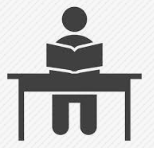 Skill Reports
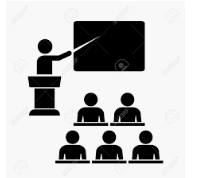 Competency Performance Summary
a class-level report teachers use to target the areas of greatest need for the entire class.

Student Competency Performance
 provides detailed information on student test results by
 test item
 competency
 task area
Module 4: Interpreting Test Results and Reports
48
Student Competency Performance
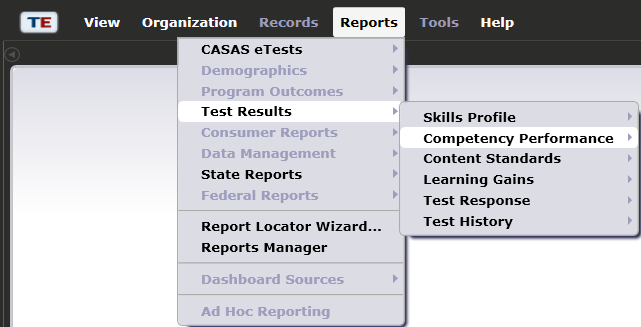 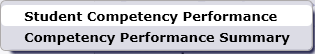 Module 4: Interpreting Test Results and Reports
49
[Speaker Notes: Competency Performance
Student Competency Performance
Competency Performance Summary by Class]
Student Competency Performance
4908 – Rolling Hills Adult School (RHAS)
11 – RHAS: North City
61392 - Reading Skills 3  
RS3BEE
Agency:
Site:  
Class:  
Course:
Form:  
Student:
Test Date:          01/05/2019
Raw Score:         19             Scale Score: 220
906R - Reading GOALS Level C
Perez, Maria         ID: 123456
Teacher:
521457 - Goldberg, C
Module 4: Interpreting Test Results and Reports
50
[Speaker Notes: See page 14 in the Activity Packet for full size

Student Competency Performance 
• This report can be generated in a variety ways to help teachers and students determine where to focus instruction and learning. 
• Students and teachers can determine skills and competencies that reflect strengths and those that need improvement. 
• Teachers can focus on these skills in class before post-testing.

Presenter to orient people to reports.
Who is the student on the report? 
What test did she take?
Raw Score  
Scale Score
How are results presented?


See page 5 in Activity Packet


AVAILABLE IN BASIC  & ENHANCED TE PACKAGE]
Class -- Competency Performance Summary
Class Performance
by Test Item & Competency
Page 1 of 5
SCPSTIC4
01/6/2019
23:09:16
Teacher:
521457 - Goldberg, C
4908 – Rolling Hills Adult School (RHAS)
11 – RHAS: North City
61392 - Reading Skills 3  
RS3BEE
Agency:
Site:  
Class: 
Course:
Form:  
Total Tests:
906R - Reading GOALS Level C
13	Total Students:	13
Module 4: Interpreting Test Results and Reports
51
[Speaker Notes: See page 15 in the Activity Packet for full size

AVAILABLE ONLY IN ENHANCED TE PACKAGE]
Student Performance 	by Competency Category
Student Performance
by Competency Category
Page 1 of 1
SCPCC
01/06/2019
20:22:49
Agency:
Site:  Class:  Course:
4908 – Rolling Hills Adult School (RHAS)
11 – RHAS: North City
61392 - Reading Skills 3  
RS3BEE
Teacher:
521457 - Goldberg, C
Form Level:
Student:  
Total Tests:
C
Perez, Maria       ID: 123456
1
Module 4: Interpreting Test Results and Reports
52
[Speaker Notes: See page 16 in the Activity Packet for full size

Student Performance by Competency Report
• This report differs from the previous competency report in that it presents results in larger categories that are broader and perhaps easier to target instruction to. 

Presenter to orient people to reports.
Who is the student on the report? 
What test did she take?
How are results presented?

See page 5 in Activity Packet

AVAILABLE IN BASIC  & ENHANCED TE PACKAGE]
Class Performance Summary 	by Competency Category
Student Performance Summary
by Competency Category
Page 1 of 1
SCPCC
01/06/2019
20:22:49
Agency:
Site:  
Class:  Course:
4908 – Rolling Hills Adult School (RHAS)
11 – RHAS: North City
61392 - Reading Skills 3  
RS3BEE
Teacher:
521457 - Goldberg, C
Form:  
Total Tests:
906R - Reading GOALS Level C
13	Total Students:	13
Module 4: Interpreting Test Results and Reports
53
[Speaker Notes: See page 17 in the Activity Packet for full size


AVAILABLE ONLY IN ENHANCED TE PACKAGE]
Activity 3 - Competency Performance
Look at the Student Performance by Competency Report in your Activity Packet on pages 14 - 15. Discuss with someone next to you and write the answers on page 13:

What can you learn about students from these reports?

How would you use the results to understand students and inform future instruction?

Do you think that there are ways that the results could be misused?

How do these report compare to the Content Standard reports?
Module 4: Interpreting Test Results and Reports
54
[Speaker Notes: Group activity where participants discuss with those around them. Then whole group discussion.

How is this report currently sorted ? (by Position – in item order on the test form)
How could this report be sorted to be more useful? (by Correct -- Yes/No; by Competency Number; by Task Area)]
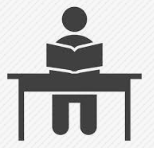 Skill Reports
Individual Skills Profile
student-level report that includes performance on competencies, task areas, and content standards by skill area

Individual Skills Profile Summary
class-level report that includes performance on competencies, task areas, and content standards by skill area
Module 4: Interpreting Test Results and Reports
55
Individual Skills Profile Report
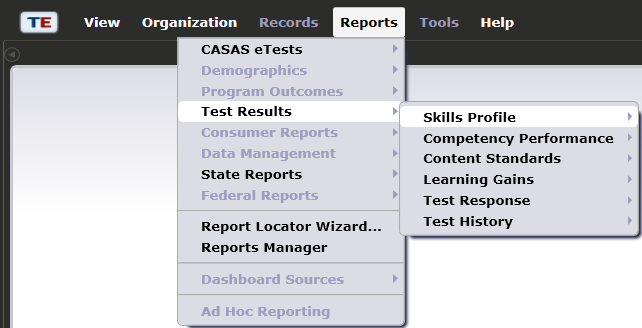 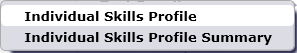 Module 4: Interpreting Test Results and Reports
56
[Speaker Notes: The Test Results report category gives you access to performance reports for students and classes. 
Skills Profile
Individual Skills Profile- student level
Individual Skills Profile Summary]
Individual Skills Profile
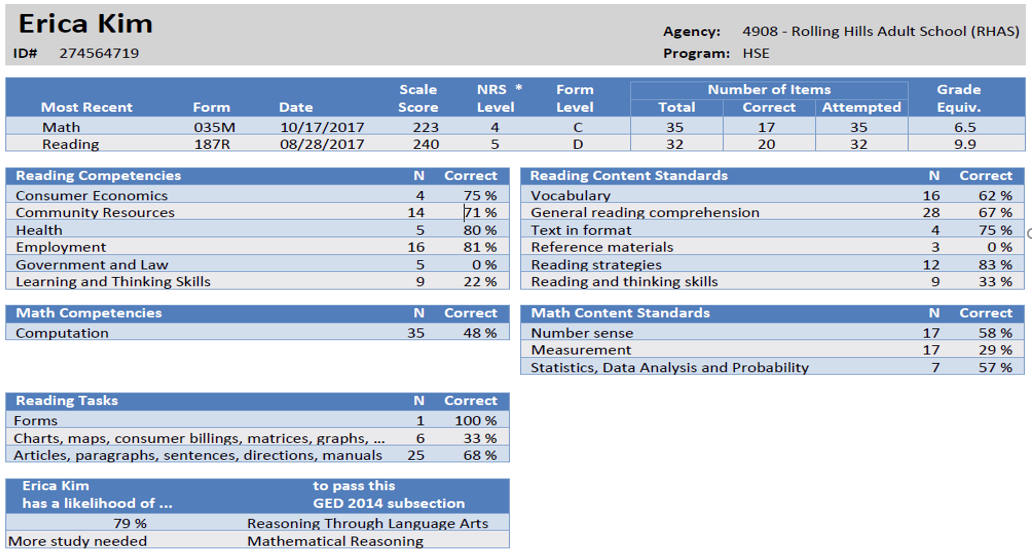 Module 4: Interpreting Test Results and Reports
57
[Speaker Notes: Individual Skills Profile Report
For ASE students who score 236 and above on certain test forms, the report will display information about the student’s likelihood of passing each subsection of the GED. 
Study of the CASAS Relationship to GED® 2014 posted at www.CASAS.org. 
There are ongoing studies being conducted with HiSET and GED and the new CASAS GOALS reading and math series.
**An indicator of HiSet readiness will be provided soon for Reading GOALS.

Presenter to orient people to reports.
Who is the student on the report? 
What test did she take?
Raw Score  
Scale Score
How are results presented?

Where are Erica’s strengths? 
Where does she need more practice/instruction?]
Individual Skills Profile Summary
Individual Skills Profile Summary
by Site
Page 4 of 4
ISPS3
05/22/2019
23:22:13
Agency:
4908 – Rolling Hills Adult School (RHAS)
001 - RSCCD: Centennial Education Center (CEC) 11 11 – RHAS: North City
ABE
Form Level:	C

Total Tests:	26
Site:  

Program:
Total Students: 26
Module 4: Interpreting Test Results and Reports
58
Activity 4 – Interpreting the Individual Skills Profile Report
Look at the Individual Skills Profile Report for Erica Kim in your activity packet pages 19 -20. Write the answers on page 18.
Based on the report, what are the strengths of the student/the class?
Content standards
Competencies
Task Areas 
Based on the report, in which areas does the student/the class need more instruction?
Content standards
Competencies
Task Areas
Module 4: Interpreting Test Results and Reports
59
[Speaker Notes: See pages 18 - 20 in the Activity Packet for full size

Group activity where participants discuss with those around them. Then whole group discussion.]
Additional Reports / Resources
Additional Reports available in TopsPro Enterprise


QuickSearch – a useful database of resources aligned to the CASAS Competencies and Content Standards
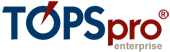 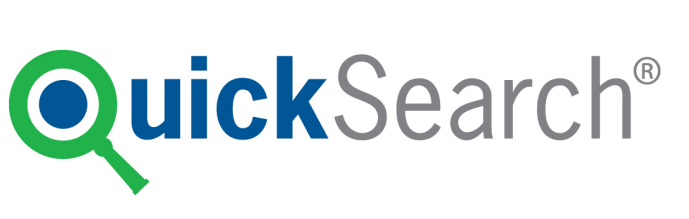 Module 4: Interpreting Test Results and Reports
60
QuickSearch
Quick, easy access to database of more than 2,000 instructional materials
Includes print, audio, video, and software materials
Correlated to CASAS Competencies and Content Standards 
Search by
Title
Competency
Program, Level, and Skill
Publisher
CASAS Assessment
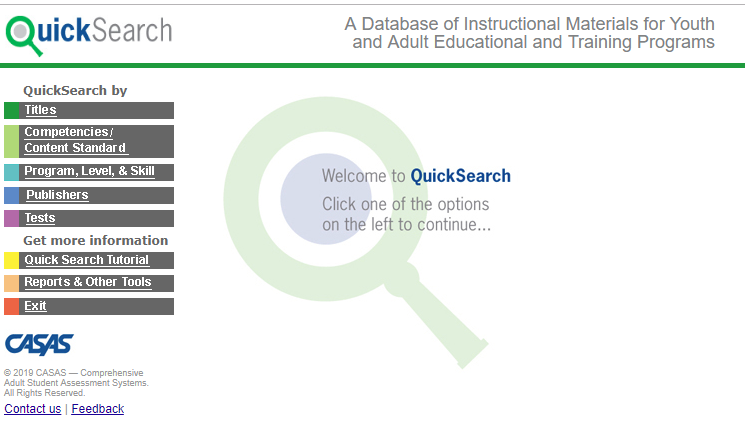 Module 4: Interpreting Test Results and Reports
61
[Speaker Notes: Developing targeted lesson plans like in the previous activity can be extremely beneficial, but we know that teachers don’t always have the time to track down supporting material. Quick Search helps to give you that head start.
Instructional Materials Quick Search help program coordinators and instructors select materials to match their curriculum.
Programs can use the CASAS Life and Work Test Series Competency Content 
Review points and benefits of Instructional Materials Quick Search Updated annually  to include new materials from publishers and software companies.]
QuickSearch by Competencies
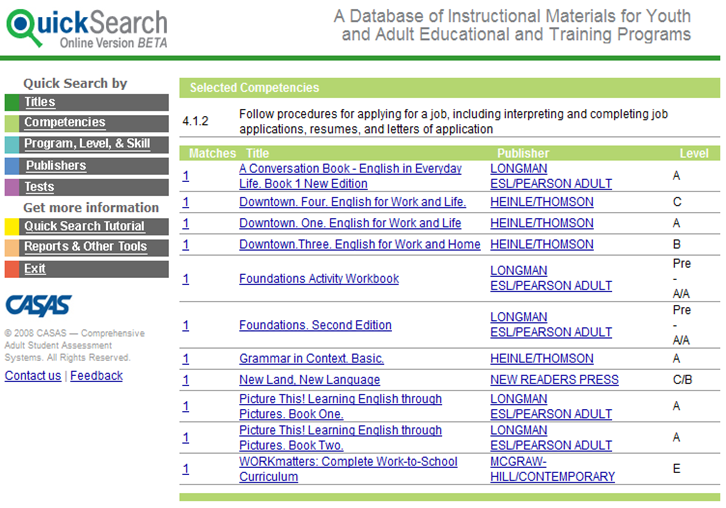 Module 4: Interpreting Test Results and Reports
62
[Speaker Notes: Competency selected for this report: 4.1.2
This QS screen lists the results of a search by competency
Mention that multiple competency searches are possible. The books that address all or most of the competencies appear first;  the books that address only one of the selected competencies appear last

TIME PERMITTING:
Pull up QuickSearch and show functionality. The trainer should already have logged in prior to the start of the session.]
CASAS – a comprehensive system
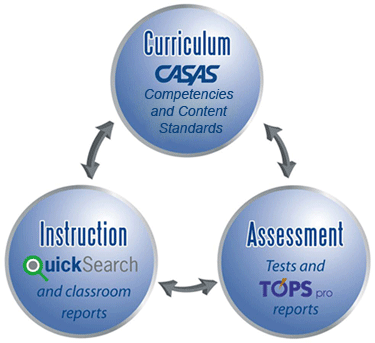 Module 4: Interpreting Test Results and Reports
63
Congratulations!
You have completed Module 4 – Interpreting Results and Reports!

To become a certified Tester: 
Complete Modules 1 and 2 for eTesting
Complete Modules 1 and 3 for paper testing 
Complete Modules 1, 2, and 3 for eTesting and paper testing
Module 4: Interpreting Test Results and Reports
64